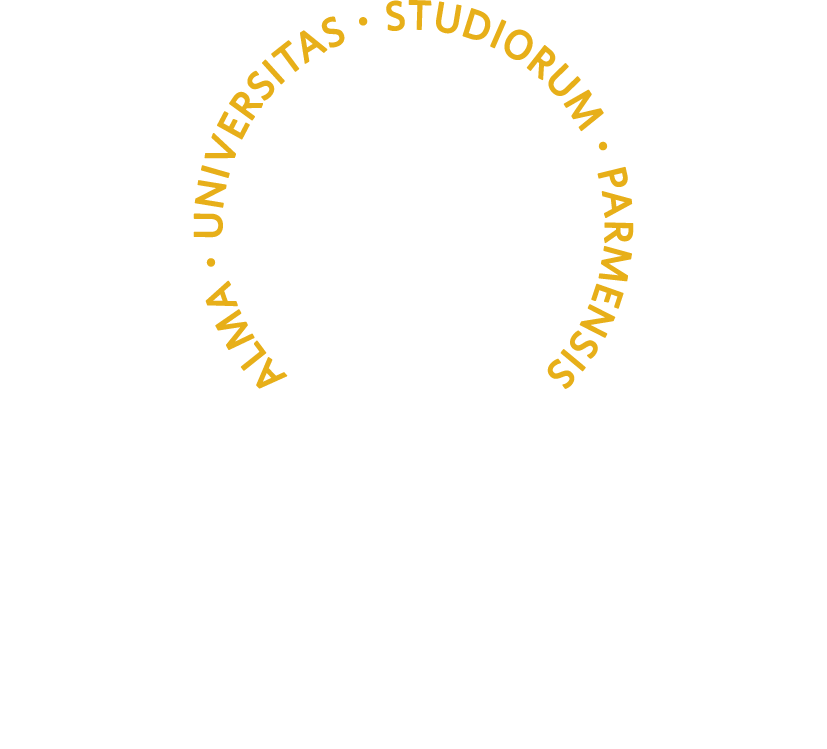 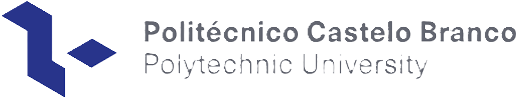 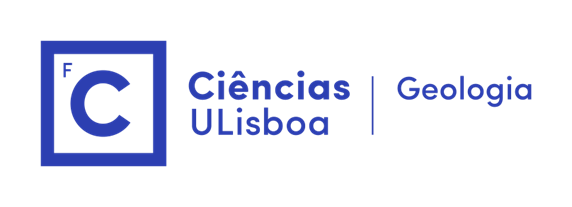 Politécnico Castelo Branco
Polytechnic University
FUTURE CLIMATIC WATER BALANCE PROSPECTS UNDER CLIMATE CHANGE SCENARIOS IN THE VISO-QUERIDAS AQUIFER, PORTUGAL
Sabrina Formigoni1,*, Teresa Albuquerque2, Catarina Silva3, Natalia Roque2, Fulvio Celico4, Marco D’Oria1
1 Department of Engineering and Architecture, University of Parma, Parma, Italy
2 Department of Civil Engineering, Polytechnic Institute of Castelo Branco, Castelo Branco, Portugal
3 Department of Geology, University of Lisbon, Lisbon, Portugal
4 Department of Chemistry, Life Sciences and Environmental Sustainability, University of Parma, Parma, Italy
*sabrina.formigoni@studenti.unipr.it
DOI:
https://doi.org/10.5194/egusphere-egu25-11620
RESEARCH AIM
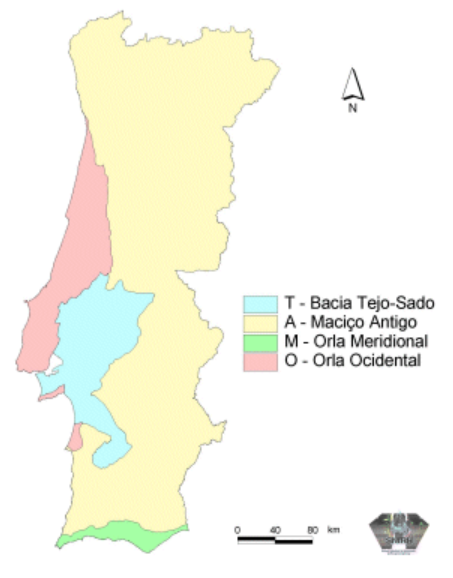 ASSESS THE SPATIAL AND TEMPORAL EVOLUTION OF THE CLIMATIC WATER BALANCE IN THE VISO-QUERIDAS AQUIFER (PORTUGAL) UNDER DIFFERENT CLIMATE CHANGE SCENARIOS
CONSEGUENZE
PROCEDIMENTO DELLA TESI
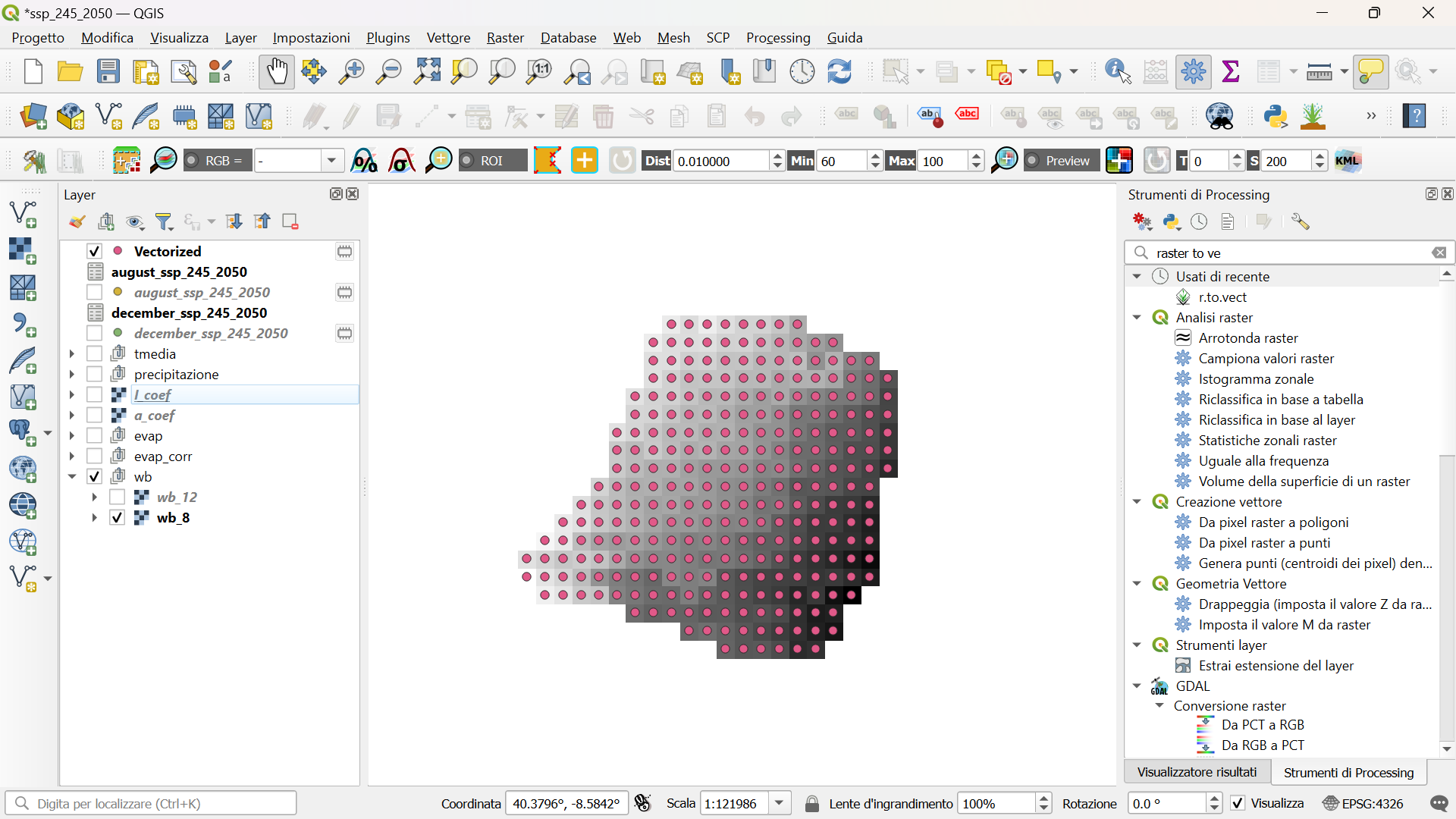 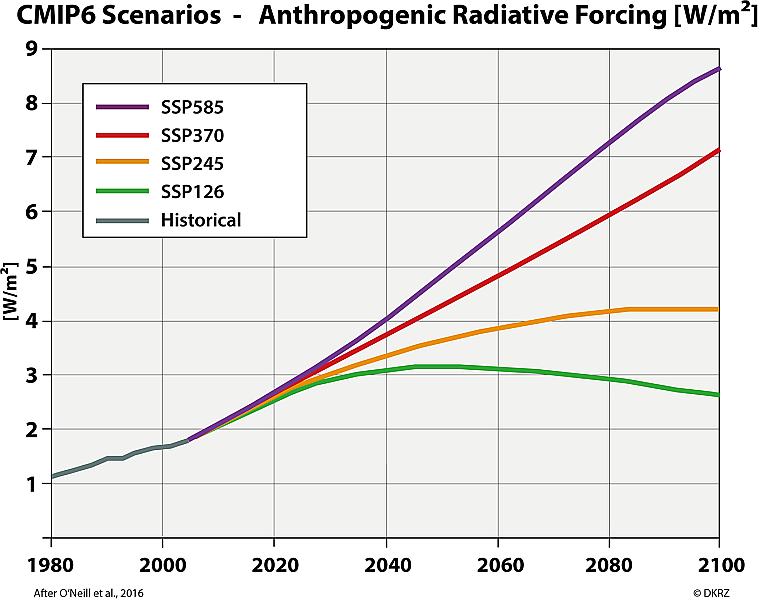 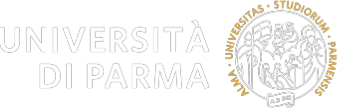 «FUTURE CLIMATIC WATER BALANCE PROSPECTS UNDER CLIMATE CHANGE SCENARIOS IN THE VISO-QUERIDAS AQUIFER, PORTUGAL»
METHODOLOGICAL SUMMARY
CONNECTION BETWEEN WATER RESOURCES AND CLIMATE CHANGE
CONSEGUENZE
Historical and future climate data
AUGUST SSP5-85 2090
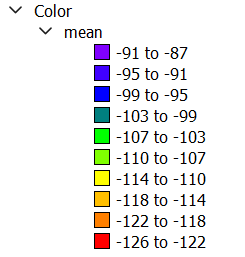 PROCEDIMENTO DELLA TESI
1. COLLECTION OF DATA
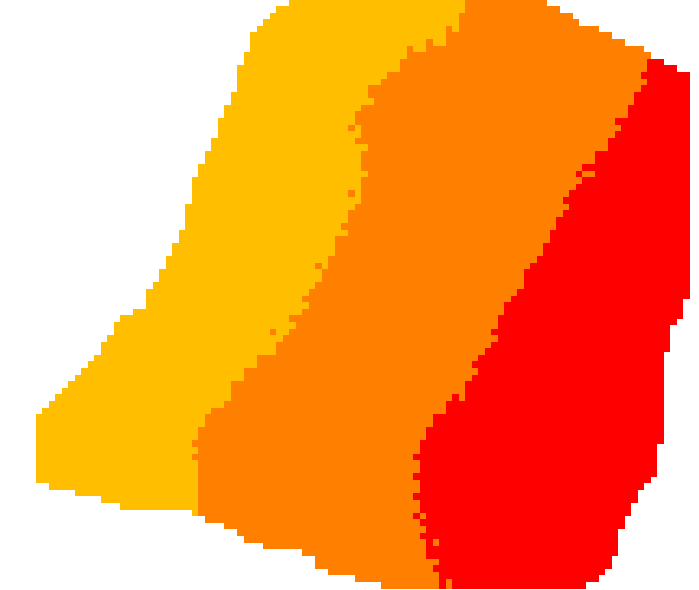 2. COMPUTATION OF BALANCE
Thornthwaite equation
3. GEOSTATISTICAL ANALYSIS
Sequential Gaussian Simulations
4. INTERPRETATION OF RESULTS
Decreasing trend in recharge
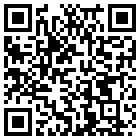 5. ZONING OF CRITICAL AREAS
Clustering of low climatic water balance
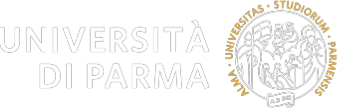 «FUTURE CLIMATIC WATER BALANCE PROSPECTS UNDER CLIMATE CHANGE SCENARIOS IN THE VISO-QUERIDAS AQUIFER, PORTUGAL»